大阪府住宅供給公社　中期経営計画（令和4年度～令和13年度）の概要　（案）
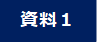 はじめに
本計画は、「経営理念」、「将来ビジョン2050 ～”住宅”供給公社から”生活”供給公社へ～」（令和元年12月策定）、「大阪府住宅供給公社における今後の事業展開 意見書」
　（令和3年3月）を基に「住まうビジョン・大阪」（令和3年12月改定）等の大阪府の関連計画を踏まえ、大阪府の住宅・まちづくり政策への貢献と自立した経営体の確立に向け、
　取組みを推進するための中期の経営計画として策定します。
経営理念と将来ビジョン
『将来ビジョン2050　～”住宅”供給公社から”生活”供給公社へ～』
公社がめざす将来像
経 営 理 念
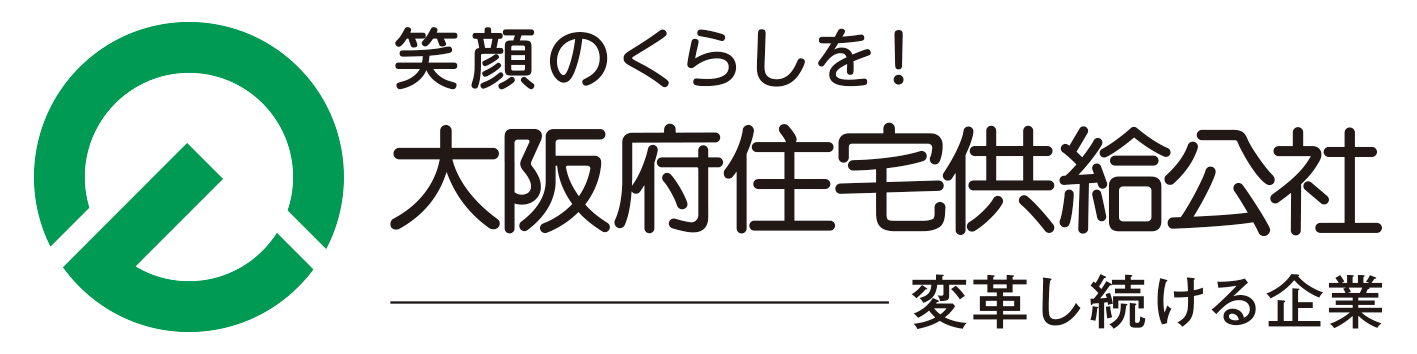 １．“生涯住み続けられる”住環境の実現
２．“住まう価値”が持続するまちづくりの実現
３．“日本の将来をリードする団地”として
　　　社会的課題を解決
経営のスタンス・考え方
「将来ビジョン2050」に掲げる”公社がめざす将来像”の実現に向け、安定した事業運営のための投資を行い、公的機関としての役割を果たすと共に経営基盤の
　強化を進めることで、企業の社会的・経済的価値の更なる向上を図り、全ての事業活動を通じてSDGsの実現に貢献し、安心・快適で新たな日常に対応した住まい
　を実現します。

　　　　　　＜視点＞　▪経営資源（既存ストック、人材、資金）の最大限の活用と新たなブランド価値の創造
　　　　　　　　　　　▪住宅・まちづくりと環境・健康・福祉領域との連携
　　　　　　　　　　　▪あらゆるステークホルダーからの信頼を得るパートナーシップの構築と働き方改革の推進

　（計画期間）令和4年度から令和13年度までの10年間（概ね5年を基本として計画の見直しを行います）
経営の基本方針
Ⅰ　大阪府の住宅・まちづくり政策への貢献

　１．住宅ストックや民間の力を活かし、社会の変化に応じた暮らし方を提供
　２．公的機関として信用力を活かした住宅・まちづくり施策の推進
　３．知識と経験を活かした住宅・まちづくり施策の推進
Ⅱ　自立した経営体の確立に向け、さらなる経営基盤等の強化

　１．経営・財務基盤の強化
　２．組織体制の強化・人材戦略
　３．ESG経営
1
2
数値目標と業績の見通し
3